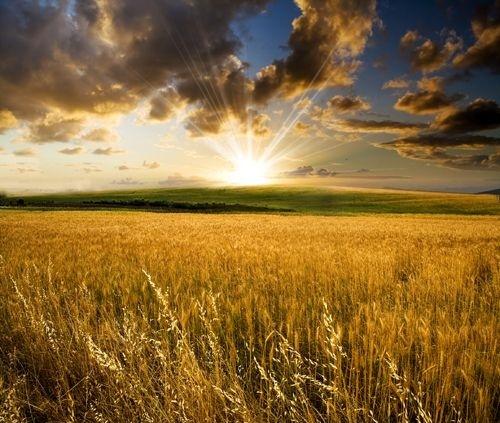 Хлеб всему голова
Автор: учитель начальных  классов
Хопина  Любовь  Алексеевна
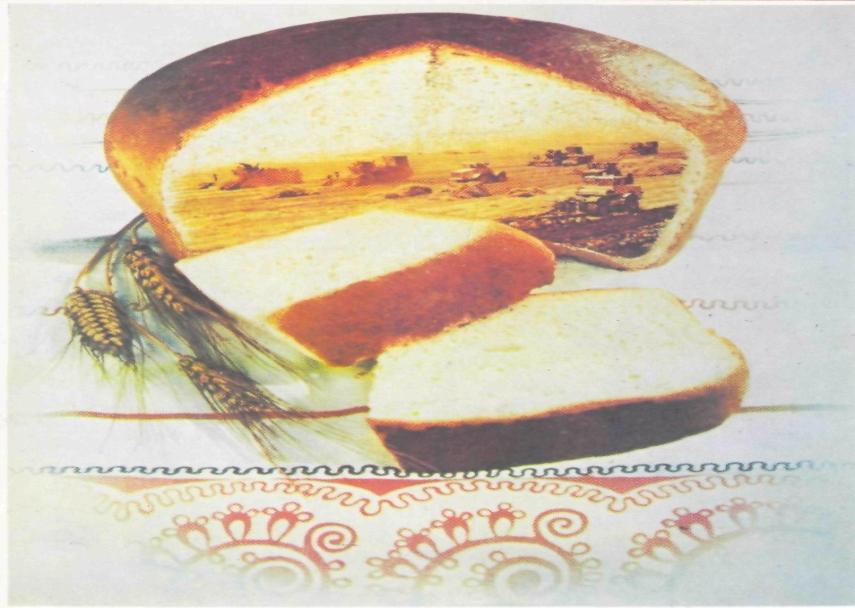 Берегите  хлеб!
Он очень трудно даётся.
Хлеб так же дорог, как и сама жизнь.
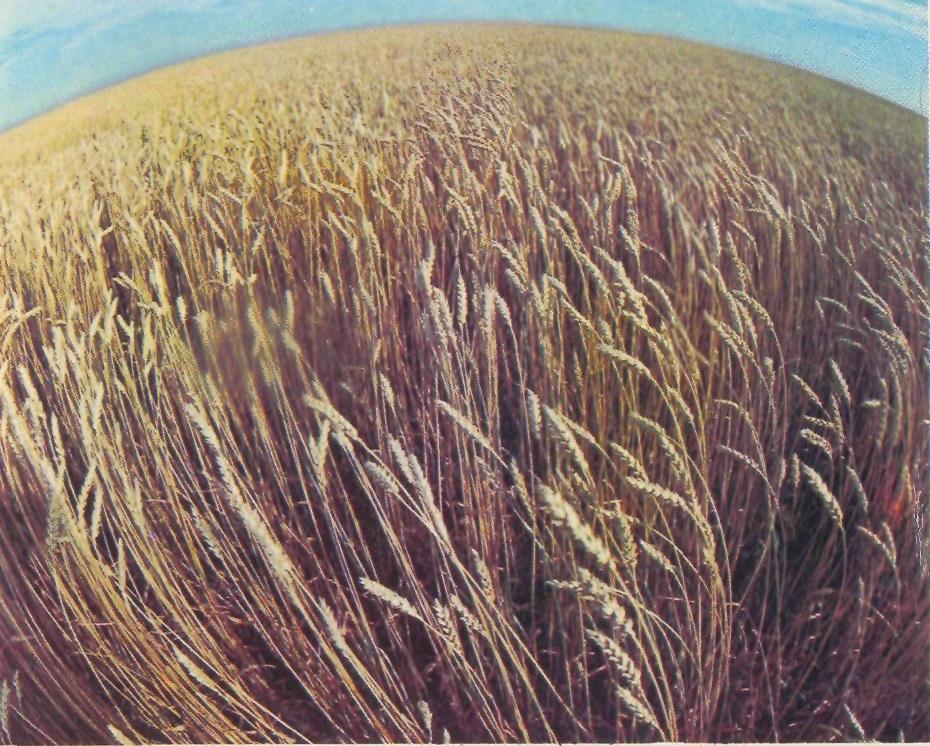 С незапамятных дней на Руси хлебом – солью            встречают 
желанных гостей
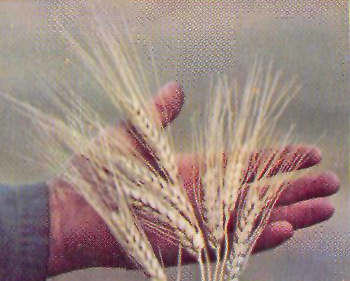 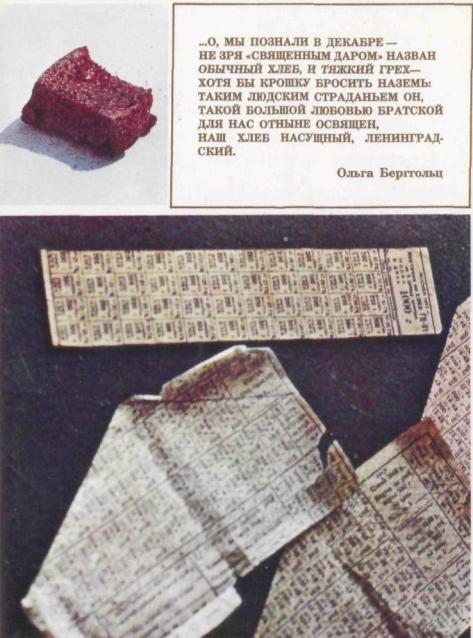 Был хлеб всегда в            
почёте на Руси-
 Её просторов главное             
            богатство
  Его ты хочешь цену знать?-
Спроси.
      Тебе ответить могут ленинградцы.
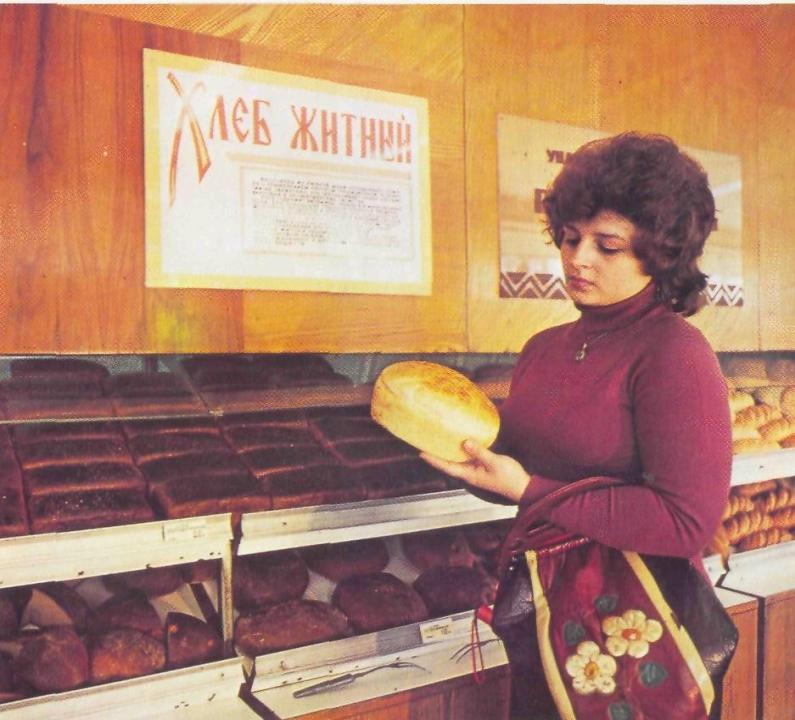 Перед  тем, как выйти из булочной с батоном или кирпичиком  теплого хлеба, 
  ещё раз вспомним о руках, посеявших, вырастивших
 этот  хлеб.
Вот он, хлебушко душистый,
С хрусткой корочкой витой,
      		 Вот он – тёплый, золотистый –
        		Словно солнцем налитой.
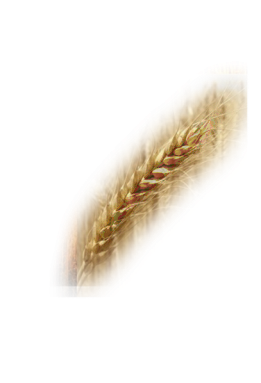 Ведь не сразу стали зёрна
Хлебом, тем, что на столе, 
Люди долго и упорно
     Потрудились на земле.
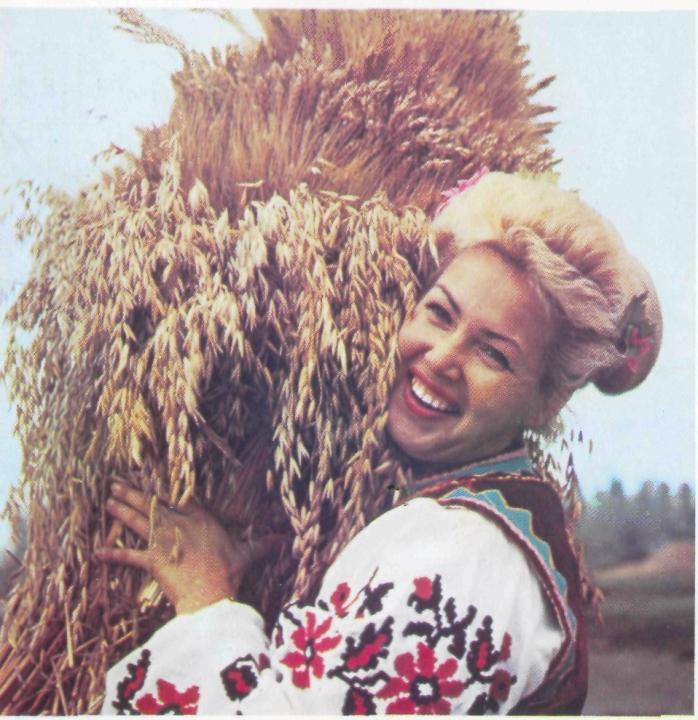 ХЛЕБ – ЭТО
 САМЫЙ 
ДОРОГОЙ ПЛОД
  НАШЕЙ
 МАТЕРИ –ЗЕМЛИ 
 И  РУК 
 ЧЕЛОВЕЧЕСКИХ... 
ХЛЕБ – ЭТО ДЕРЖАВНОЕ
 НАШЕ БОГАТСТВО.

А.В. Гиталов
Всему  начало -плуг     и  борозда,
 поскольку  борозда
под  вешним  небом
имеет  свойство обернуться  хлебом.
Не  забывай  об  этом никогда:
всему  начало - плуг и борозда

Сергей  Викулов
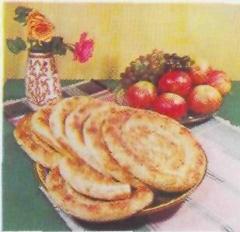 ...ЛОМОТЬ ХОРОШО ИСПЕЧЁННОГО 
ПШЕНИЧНОГО ХЛЕБА ...
 СОСТАВЛЯЕТ ОДНО ИЗ ВЕЛИЧАЙШИХ
 ИЗОБРЕТЕНИЙ ЧЕЛОВЕЧЕСКОГО УМА.
К.А. Тимирязев
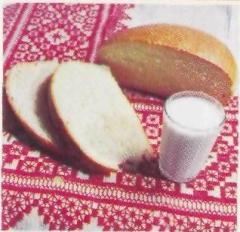 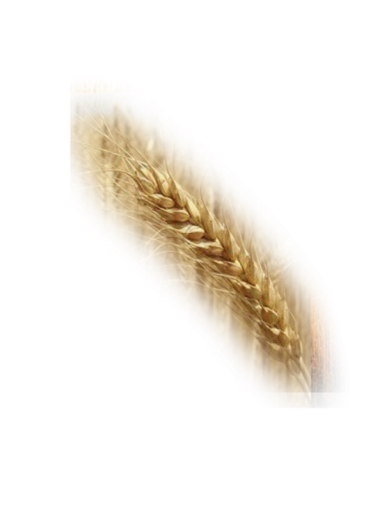 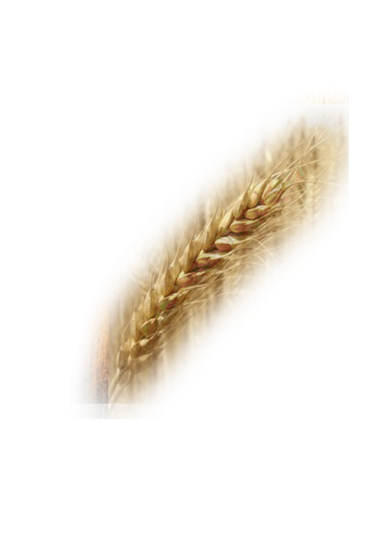 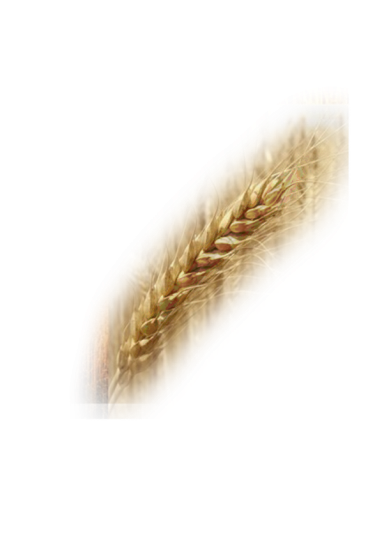 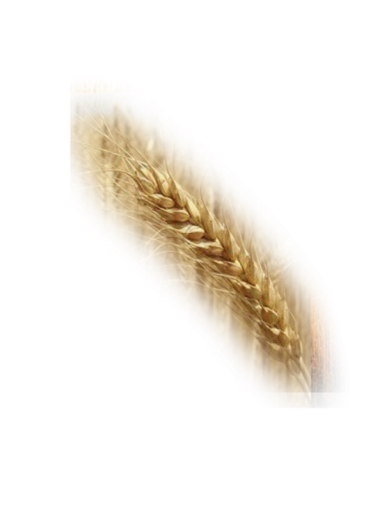 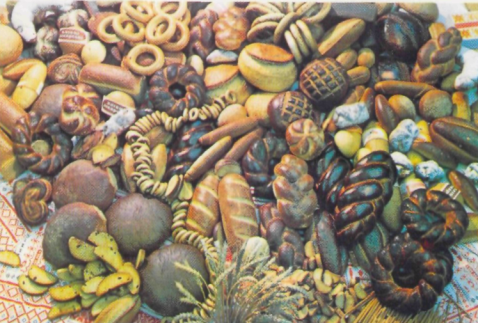 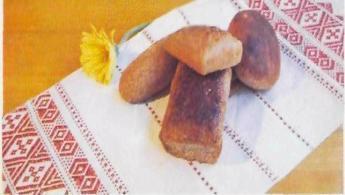 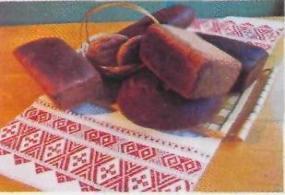